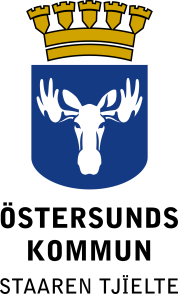 Hållbara arbetssätt för breddad rekrytering
Olika vägar att arbeta med kompetensutmaningen
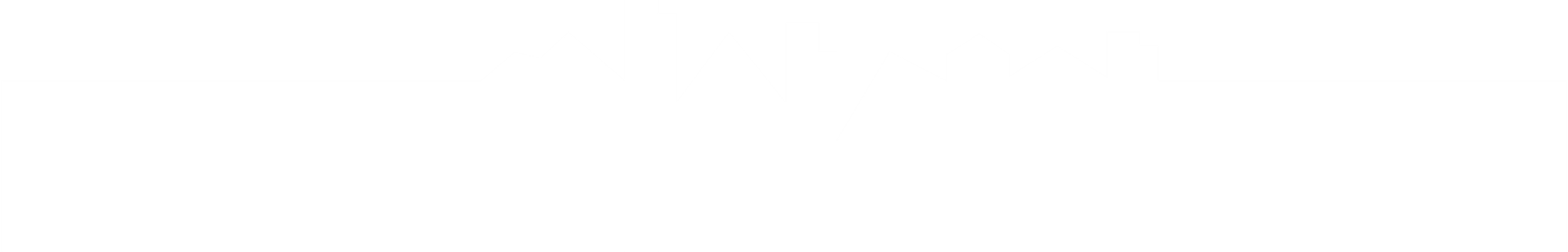 Anna Itzigehl, Gerd Eriksson, Jenny Lindahl
Exempel från ÖstersundForskningBreddad rekryteringSpråk
[Speaker Notes: Tydliggöra att kompetensförsörjningsutmaningen kräver flera infallsvinklar och angreppssätt. Finns inte några snabba och enkla lösningar.

Detta ska vi prata om….Vi presenterar oss.]
Forskare i kommunens vård och omsorgsverksamhet
Medborgarnära forskning

Uppföljning
Del i kompetensförsörjningsarbete

Från reaktiv till proaktiv
[Speaker Notes: En annan vinkel för att angripa kompetensförsörjnings-utmaning
 
2 forskare anställda, har kvar sina forskarnätverk, (en tredje på väg )+ 1 forskarutbildad, utan aktiva forskaruppdrag men arbetar mycket med uppföljning.

Kan vi göra en förskjutning från att arbeta traditionellt reaktivt till mer proaktivt. De som ännu inte fått vårt stöd/ eller enbart har lite stöd, hur de ska klara sig längre utan vår hjälp, förlänga den friska /självständiga tiden. Koncentrera insatser till dem med stort behov.
Att vi ska främja hälsa och använda våra resurser klokt och effektivt.

Vi vet att från det att man fått sitt första beslut om stöd/ insats ökar behoven ofta ganska fort. Vanligaste insatsen är trygghetslarm – fallrädsla och fallrisk. Vad kan vi göra där?
  
Konkret forskningsprojekt, tillsammans med forskare vid Umeå Universitet Säkra steg- en träningsapp ( tillsammans med Friskis och Svettis) för stöd att träna balans och styrka i sitt hem. 
 
Resultat - främst nådde högutbildade kvinnor 
Behövs – smörgåsbord av aktiviteter/ insatser. 
Till exempel digital hemguide och hälsoträffar

Annat område - nytt arbetssätt vid biståndsbedömning, nya professioner anställts (AT-FT). Här kommer forskare att finnas med när uppdraget utformas och för att följa upp satsningen. Nya biståndsbeslut, en AT/ FT kopplas in redan från början

Samverka med med frivillig verksamhet – gratis, sparar personal
Digitalt, interaktivt stöd för fallprevention (app med filmer, övningar, påminnelser när man glömt)

Medborgarnära forskning och med ett underifrån perspektiv. Vad behöver vi veta mer om i vår vardag. 

Just uppföljning är viktigt för att vi ska få veta att insatser vi gör är effektfulla och inte bara tro att de är bra]
Evidensbaserade insatser
Omsätta kunskap till handling

Implementera

Kunskapsuppbyggnad och utveckling behöver ske långsiktigt
[Speaker Notes: Nyttiggörande av forskning. Mycket kunskap finns inom olika områden och forskare kan bidra till att identifiera, hämta hem och omsätta den till handling i verksamheterna. Kunskap som borde användas för att det bidrar till jämlikhet i hälsa och mer kostnadseffektivt resursutnyttjande.

Tar tid, svårt att implementera nya metoder och arbetssätt. Forskarna - del i arbetet att bygga en grund för långsiktigt hållbar implementering OM medarbetare involveras i processen för även om det finns lovande metoder att ”hämta hem" så måste de dockas på vår unika kontext.]
Bredda kompetensbasenKIVO- kvalitetssäkrad inkludering i verksamhet och organisation.
Permanent metod
Framtida medarbetare
Kombinera arbete med studier
Utbildade inkluderingshandledare och språkombud.
[Speaker Notes: I Östersunds kommun arbetar vi med KIVO (Kvalitetssäkrad inkludering i verksamhet och organisation). Det började som ett projekt, men fungerade så bra att vi permanentade arbetet och nu använder KIVO metoden i vårt varaktiga arbete.  KIVO metoden går ut på att få personer som står långt ifrån arbetsmarknaden att närma sig en anställning. Det handlar om personer som av olika anledningar inte på egen hand kommer in på arbetsmarknaden tex. Pga språkbrist, social fobi, hemmasittande ungdomar, fd beroendeproblematik, diagnos/funktionsnedsättning. Men det är inte de som står allra längst ifrån, de måste ha en möjlighet att inom stödtiden kunna bli anställningsbara. De allra flesta personer som är i KIVO har utländsk härkomst, men inte alla. 
I KIVO får personen en anställning eller praktik där de studerar 50 % och är på en arbetsplats på 50 % för att träna på yrket. På arbetet går de tillsammans med en handledare.  Alla som är i KIVO måste ha rätt till stöd från arbetsförmedlingen. Eftersom AF subventionerar anställningen. Beroende på vilket stöd de har (IJ, NYJ, LB) så är det olika stor del. Återstående delen finansieras av kommunens integrationsmedel. Vi har en budget för att ha 25 deltagare inne i KIVO, löpande. 
Vi utbildar inkluderingshandledare och språkombud som arbetar med KIVO och med språkutveckling/inkludering på arbetsplatserna.]
Vi stöttar hela vägen
Uppföljning
Kontakt med skolan
Stöd för enheten och deltagare
Interna utbildningar
Framtidsplanering
Avslut
Intresseanmälan
Intervju
Matchning
Utvecklingsplan
Anställning
[Speaker Notes: Vi följer personerna hela vägen. 
Vi får in intresseanmälningar till KIVO från flera olika håll; arbetsförmedlingen, kommunens AME, matcha och rusta, spontanansökningar, skolor, ROB, EC.
Sen intervjuar jag och gör urval utifrån krav (svenska, ambition, möjlighet till progression & utveckling, personlighet osv.) 
Matchar sen till en enhet (SÄBO, hemtj., LSS). Beroende på personens önskemål, behov, utvecklingsområden. Geografi. 
Gör personlig utvecklingsplan. Med personligt mål och delmål. (ex. timvik eller anställningsbar USK.) 
Anställningsbevis, ordnar beslut AF. Mm Vi har en väg in på AF, som gör kontakt och handläggning smidig. 
Uppföljning på enheten. (minst 3e månad, kan vara betydligt oftare. Vissa behov att ses deltagare- bara. Då gör vi det.) 
Kontakt med skolan. Stöd till enheten, EC o handledare. 
Stöd till deltagaren: Arbetsgivaransvar. Om ngt händer – psykosocialt, i familjen osv. stödja, lotsa, anpassa arbete, kontakt med psykiatri, försäkringskassa osv. (ex. Ismail- gick bra på jobbet, var redo timvik. –försvann. EC och inkl.samordn. Letade och fick sen veta inlagd psyk. Tack vare god relation hölls kontakten och när han mådde bättre kunde han komma tillbaka till arbetet och nu arbetar han på 3 olika enheter-mkt uppskattad o duktig USK. Minst 100 %.) 
Interna utb. För deltagarna. (Intro, dokumentation, rehab)
Framtidsplaner- innan slut i KIVO finns en personlig plan med hur deltagaren ska gå vidare. Tex timvik +studera klart VB, eller endast timvik, sen söka fast jänst. Eller studera 100 % tills utbildning klar-sen timvik .
Avslut- jag sköter det administrativa mot AF och kommunen/löner/HR. Oftast är deltagaren redo vid avslut, men händer också att någon avslutas i förtid.]
Bredda kompetensbasen
Framgångsfaktorer
Långsiktighet
Anställd samordnare hos AG
Matchning – rätt person på rätt plats
Språkombud/inkluderingshandledare
Inkluderande enheter
Individuella planer
Kontinuerlig uppföljning
Resultat
Förberedda vikarier
Större rekryteringsunderlag
Öppnare enheter
Individer som klarar egenförsörjning
[Speaker Notes: Framgångsfaktorer
Långsiktighet
Anställd samordnare hos AG Att funktionen finns gör att enhetschefer och handledare har någonstans att vända sig med sina frågor.  De har nån att vända sig till och få hjälp och  tips. Om det behövs kan de få stöd med att medla, förklara eller hitta lösningar. Det kan också handla om att delta på ett APT och hålla en kort föreläsning eller workshops mm. tex om svårigheten att lära sig språk, att arbeta inkluderande, olika kulturer osv.Om det inte skulle fungera flyttar vi deltagaren eller avbryter. De behöver inte ta extra administration eller extra arbetsgivaransvar, eftersom vi har en separat funktion för det. Inte jätteofta det behövs men att stödet och möjligheten finns gör att fler chefer vågar ta emot personer med lite ”utmaning”.
Matchning – rätt person på rätt plats
Språkombud/inkluderingshandledare
Inkluderande enheter
Individuella planer
Kontinuerlig uppföljning

Har vi då inte sett några strukturella utmaningar? Jo naturligtvis
Bygga långsiktigt - viktigt att förankringen i verksamheten och bland samverkande parter finns
Personkontinuitet – är viktigt men får inte vara avgörande. Arbetet får inte bygga på enskilda eldsjälar
Funktion/ person – att det finns tydliga beskrivningar på hur arbetet görs
Skapa trygghet – att verksamheten känner en trygghet i konceptet så att de vågar ”ta chansen”

Resultat
Förberedda vikarier
Större rekryteringsunderlag
Öppnare enheter
Individer som klarar egenförsörjning]
Statistik
Totalt 121 personer i KIVO
100 avslutade, 21 aktiva.
56 % jobb i förvaltningen 
12 % åter arbetsförmedlingen
9  % Föräldraledig
5  % flyttat från länet
5  % studier
4  % avslutades i förtid
3  % bytt yrke
[Speaker Notes: 12 % åter AF-dåligt.resten bra på olika sätt.Viktigt att identifiera de som inte ska vara i vården. Och de som ska va i andra branscher så de hinner utvecklas inom rätt yrke. Inte ta slut på deras stödtid.Flera olika kategorier som sen kan bli aktuella, eller på andra ställen osv. 

Jag har också haft ett par deltagare som varit i KIVO mer än en gång.- (ex. Mohammad, var i KIVO 3mån- åter AF pga språksvag. Läste klart svenska o USK- hörde av sig igen. Fick anställning 1 år på annan enhet. MKT uppskattad. Avslutas i förväg igen- pga fast anställning!)]
Service-assistenter
Ursprungligen projektform
Arbetsdelning
Tillsvidareanställda på alla SÄBO
Första utvärderingen mycket positiv.
[Speaker Notes: Serviceassistenter.Kommer från VNS, som var ett projekt med personal i kök, städ och vaktmästeri. Infördes pga höga sjukskrivningstal då vårdbiträden och USK inte hann med alla arbetsuppgifter. 

Därför gjordes en arbetsdelning där vissa uppgifter kunde läggas på personer utan vårdutbildning.
Nu har vi serviceass på alla SÄBO.Tillsvidareanställda på enheten- först på NYJ, nu utan stöd. – reguljärt ansökningsförfarande.Löner enligt avtal för outbildat vårdbiträde.

 I utvärderingar efteråt: bättre betyg på städet (från medborgare o anhöriga), sjukskrivningarna gick ner (mer tid för USK VB att göra sina uppg.. Kommer göra en ny uppf. Nu. (att följa upp sjukskrivningar har varit svårt senaste åren pga covid. ) Kommer att göras en mer utförlig uppföljning under våren; både EC, kollegor och serviceass.

Hänger också ihop med KIVO- eftersom jag jobbar med båda har det varit naturligt flöde mellan dessa. (tex Natsnet. Kom in som VNS, SFI B men väldigt plikttrogen, glad, ambitiös. När det permanentades valde att inte söka service ass. - utan gick in i KIVO-ville jobba i vården. Efter stödtid slut- inte riktigt redo, men kunde jobba timvik vissa turer. Blev lämnad av mannen, hade 2 barn-kunde ej jobba OB.=fick inte mkt jobb. Läste klart svenskan, Flyttade, fick OB förskola. Kontaktade mig och kom åter in i KIVO.  Studerade VB och fick sen fast anställning. Utan kopplingen KIVO-VNS och personlig relation hade vi missat henne o hon hade städat istället. Nu fick en annan person tillsvidaretjänst i städ o vi fick både en bra serviceass. Och ett bra VB! Och de båda fick anställning)]
Hur arbetar ni/eller hur skulle ni vilja arbeta med att få arbetsplatser att stötta morgondagens kollegor?
Språk, utmaning och möjlighet
Stödstrukturer inom verksamheten

Arbetsplatsnära stöd
Språkutvecklingsstrateg


Strategisk och NÄRA operativt arbete
[Speaker Notes: Generell utmaning men också möjlighet med språk, både vad gäller personer med annan språklig bakgrund (medarbetare och medborgare inom vård och omsorg) men även fler som inte har utbildning och erfarenhet av verksamheten. Krävs tydliga instruktioner, inte lita till att ”man förstår”
 
Se språk och kultur som en kompetens. Bygga en ”språkbank” med medarbetare som vill använda sin språkliga kompetens och sin kulturkompetens. Samisk förvaltningskommun.
 
 
Anställt en språkutvecklingsstrateg med uppdrag att arbeta både strategiskt och operativt. Viktigt att bygga förtroende och tillit - stöd nära verksamheterna, i det dagliga arbetet. Inte enbart vara en stabsfunktion. 
 
Precis som i KIVO -finnas någon som arbetsplatser/ chefer kan kontakta och få stöd av.  De funktionerna samarbetar tätt
 
Har genom att finnas ute i verksamheterna identifierat flera utvecklingsområden och behov av att utveckla stödstrukturer (har arbetat som vårdbiträde, delta på arbetsplatsträffar, ledningsgrupper, andra sammanslutningar)
 
Exempel på identifierade områden att börja arbeta med
- Att språkutveckling blir hela arbetsplatsens angelägenhet, inte beroende av individuella medarbetare/ eldsjälar (språkombud, inkluderingshandledare, nätverksträffar)
- Chefen har en mycket stor betydelse, finnas som ett chefsstöd
- Att alla förstår utmaningen (komma till en ny kontext från en helt annan, samhälle som inte är digitalt, kulturella skillnader)
- Strukturer -vem som gör vad (behöver utveckla, vårt exempel serviceassistenter)
 
Arbetsplatsnära stöd, exempel på konkreta arbetsuppgifter
- Medverka i översyn av dokument, tydliggöra
- Undanröja missförstånd, genom tydliga instruktioner ex. hur mat ska serveras men även komma ut till arbetsplatser om och stötta/ identifiera misstolkningar och missförstånd
- Identifiera individuella språkutmaningar, många gånger inte enbart språkliga svårigheter utan det kan vara omgivningsfaktorer som identifieras (har haft ”språkträffar” på arbetstid med medarbetare)
- Språkutvecklande gemensamhetsaktiviteter, involvera medborgare i språkutveckling. Det föder samtal och samarbete till kollegor. Tänker inte på att de små stunderna är språkutvecklande. Leder till trevliga samtal mellan etablerade kollegor och nya, det behövs tjtt-tjatt för att bygga en gemenskap.]
Hur kan språkutveckling bli allas ansvar?
Vad behöver vi tänka på Arbeta med missförståndspreventionUtgå från att ingenting är självklart”Liten tuva stjälper ofta stort lass”Använd mycket foton och bilder
[Speaker Notes: Vi arbetar preventivt med att förebygga fall genom att t.ex. ta bort knöliga mattor, med att förebygga näringsbrist genom att servera energishots osv osv, men hur gör vi för att undvika att missförstånd uppstår?
Om en medborgare till exempel ofta får fel frukost eller sängen bäddad på fel sätt eftersom kommunikationen inte funkar är det kanske bra att ta foto på hur sängen ser ut när den är bäddad och hur frukostbrickan ska se ut. Om man alltid har morgonmöte i ett rum där en diskmaskin väsnas kanske man ska vänta med att starta diskmaskinen tills mötet är klart.

Vi lever inte i ett homogent samhälle. Klyftan ökar mellan äldre och yngre, stad och landsbygd, utbildade och outbildade, svenskfödda och utlandsfödda. Vård- och omsorgsarbete är för många ett första inträde på arbetsmarknaden. Vi kan därför inte utgå från att någonting är självklart för någon, oavsett bakgrund, och måste har förhållningssätt och arbetsmetoder som tar hänsyn till detta.

Många gånger är det de små detaljerna i arbets-situationen som avgör om det blir lättarbetat eller svårjobbat, och det är viktigt att inte bara göra fina övergripande planer utan faktiskt ta småsaker i basverksamheten på allvar.]
Använd alla tillgängliga resurser för språklig interaktion
ordinarie personal
vikarier
vårdutbildnings-praktikanter
prao-elever
ferie-anställda
arbetsmarknads-anställda
lokalvårdare
vaktmästare
och framför allt….MEDBORGARNA
[Speaker Notes: För att ett sammanhang ska vara språkutvecklande krävs att där finns människor som interagerar språkligt med varandra, helt enkelt pratar med varandra; småprat på fikaraster, yrkesmässiga samtal där man utbyter tankar och erfarenheter av arbetssituationerna, dialog och feedback på sånt som utförts, information om vad som ska ske osv osv osv
Ett stort uppdrag inom vård och omsorg är att skapa en trivsam vardag för medborgarna, och där är samtal oerhört viktigt – och oerhört svårt. Prata, javisst, men om vad?
På samma sätt som man kanske skär upp köttet i bitar åt någon som inte längre har så mycket kraft i händerna eller lyfter ner tandborstglaset från badrumshyllan åt någon som sitter i rullstol kan man tillrättalägga för att förenkla samtal mellan medborgare och personal som inte spontant kommer på en massa samtalsämnen. Man kan spela enkla kommunikativa spel, titta på och prata om foton osv osv
Det är bra om man kan involvera de människor som finns på plats, och dra nytta av varandras kunskaper, oavsett vilka man är.]
Intresserad av mer?
Enhetschef
Gerd.eriksson@ostersund.se

Inkluderingssamordnare
Jenny.lindahl@ostersund.se
Språkutvecklingsstrateg
Anna.itzigehl@ostersund.se

Forskare
Magnus.zingmark@ostersund.se
Eva.wallen-flygare@ostersund.se
Tack för att ni valde att ta del av vårt arbete
Anna Itzigehl
Gerd Eriksson
Jenny Lindahl
[Speaker Notes: Svar på ev. frågor:

· Vad är kostnaden? KIVO-anställningarna- Integrationsmedel/AF. Min anställning VOF.
· Får handledare/ arbetsplatser någon ersättning (i tid eller lönepåslag)? nej
· Hur många arbetsplatser tar emot? Alla säbo utom 1. ca 16 % av LSS/SoL bostäder, över 50 % av hemtjänstgrupperna. (inte hela tiden, men över tid.) 
· Är de svåra att övertyga? Oftast inte. De som haft KIVO innan är oftast mer benägna att tacka ja, även om det inte fungerat med första deltagaren (de märker att det inte belastar enheten så mycket och att det kan vara givande, och bli en extra resurs över tid)
· Får du ofta åka ut och medla vid missförstånd?- Inte ofta, men det händer. Både inkl. HL och språkutv.strateg. 
· Använder du tolk? –har som krav att tolk inte ska behövas för att få anställning i KIVO. Men har tillgång till telefontolk om det behövs. Ex. vid avslut där det är viktigt att information förstås och blir rätt. Eller vid diskussioner kring sekretess, anställningsformer osv som kan vara extra svår svenska. Eller vid känsliga samtal. Där det är extra viktigt att allt blir helt rätt.
· Hur följer du upp/ kontrollerar du närvaro vid utbildningsdagar?- jag har kontinuerlig kontakt med skolorna. Om det är någon som har hög frånvaro så flaggar de för det. Och är det någon som jag känner att jag behöver extra koll på så begär jag ut närvaro rapport. Oftast behövs det inte. De flesta är väldigt motiverade att studera och bli klara.
· Vad kostar det att satsa på serviceassistenter? – I början lönestöd NYJ. Nu kostar de lika mkt som lägstalön personal. Men de belastar inte heller försörjningsstöd vilket många av dem annars gjort.  
· Har serviceass. gjort att sjukfrånvaro (bland övrig omvårdnadspersonal) minskat? Ja, enligt uppföljningen som gjordes i slutet av projektet VNS.
· På vilka grunder har personer avslutats? Inte skött arbetet /för svag svenska. Fått återgå t SFI och sen söka igen.
· Har ni samarbete med facken? Vad säger de? Ja, gott samarbete. De har varit med från början i både VNS och KIVO och de har varit väldigt positiva, eftersom tjänsterna ligger utöver ordinarie personal så har det inte varit något problem alls.
Info om KIVO:  - 2016, KIVO-projektet startar
- Nationellt, EU-finansierat.
- Avslutades 2018- permanentad metod.]